Тема урока: Свойства арифметических действий. Арифметические действия над натуральными числами
Цели обучения: 5.1.2.3 использовать свойства сложения и умножения для нахождения значений числовых выражений
Цель урока: Знает свойства сложения и умножения числовых выражений
Умеет использовать свойства сложения и умножения для нахождения значений числовых выражений
Вопросы:
В каком случае правильно расставлен порядок действий
          1    2      3
а) 16 + 5 · (12-7)
          2    1      3
б) 16 + 5 · (12-7)
          3    2     1
в) 16 + 5 · (12-7)
         3     1     2
г) 16 + 5 · (12-7)
В выражение 400 – (40 + 2·7) : 2 последним выполняется действия
а) умножение
б) сложение
в) деление
г) вычитание

Вычислите, выбирая удобный порядок действий: 473 + 879 +527
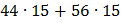 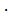 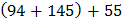 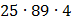 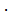 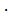 Работа по группам: Вычислить
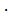 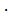 1группа                                                                            2 группа
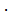 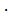 Свойства:
- переместительное свойство сложения а + в = в + а;
- сочетательное свойство сложения а + (в + с) = (а + в) + с;
- переместительное свойство умножения ав = ва;
- сочетательное свойство умножения а(вс) = (ав)с;
- распределительное свойство умножения а(в+с) = ав +ас.
Задание: Вычислите наиболее простым способом, применяя свойства сложения, вычитания  и умножения.
Работа по учебнику 
Решить: №60;  №47; №48
Рефлексия
- что узнал, чему научился
- что осталось непонятным 
- над чем необходимо работать 
Дома: №46- всем и по желанию №45 закончить